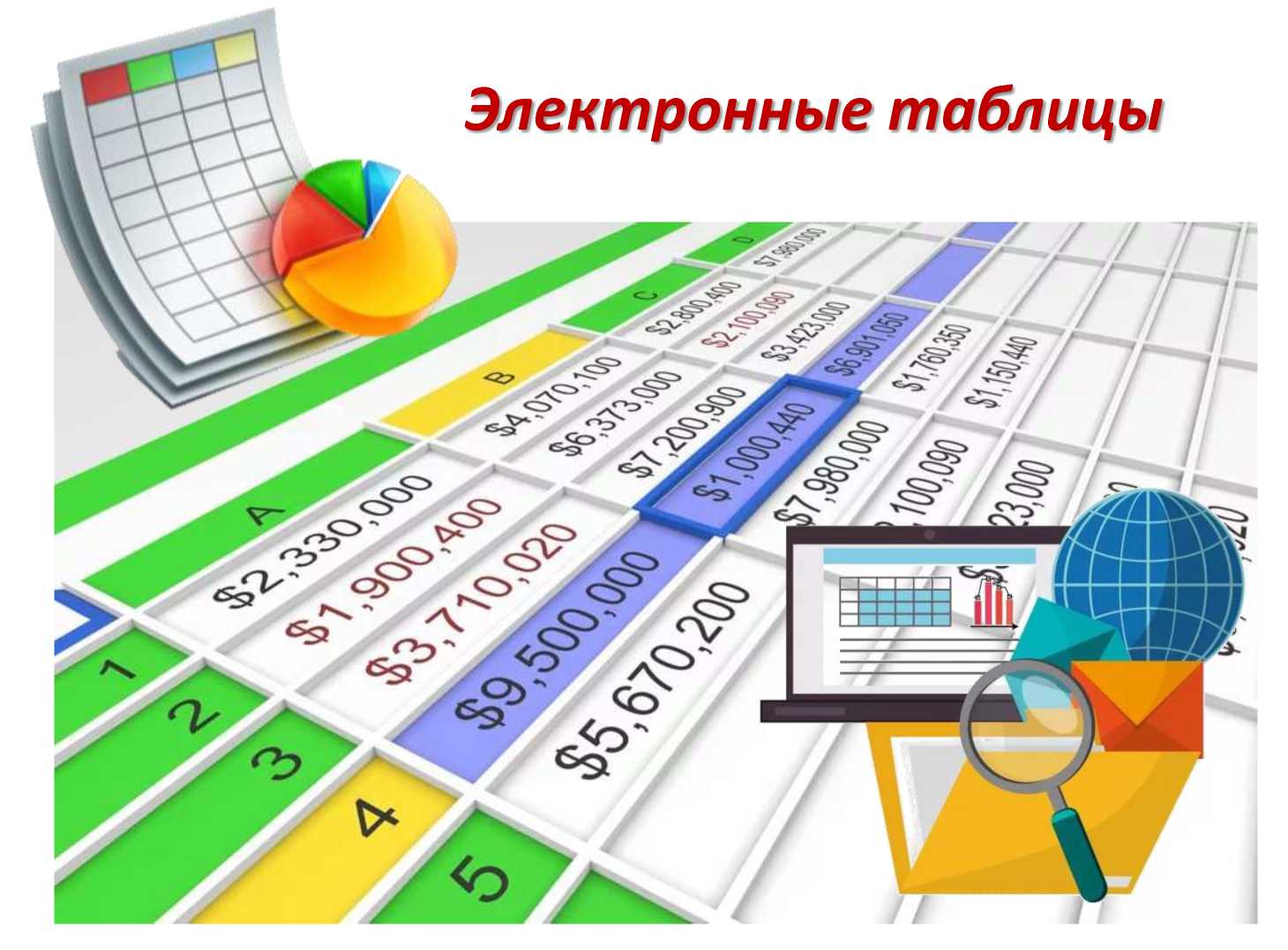 ЭЛЕКТРОННАЯ ТАБЛИЦА - это структура Данных в виде прямоугольной матрицы, предназначенная для организации табличных расчетов на компьютере
РАБОЧЕЕ ПОЛЕ электронной таблицы разделено на столбцы и строки, на пересечении которых образуются ячейки.
СТОЛБЦЫ (256)нумеруются латинскими буквами (A, B, C, D, E, IV).
СТРОКИ нумеруются цифрами (1, 2, 3, 4, 5, ..., 65536).
Ячейки электронной таблицы, которые содержат исходные данные для расчетов, называются НЕЗАВИСИМЫМИ ПОЛЯМИ.
Ячейки таблицы, которые содержат формулы для расчетов, называются ЗАВИСИМЫМИ ПОЛЯМИ.
Прикладные программы, предназначенные для работы с электронными таблицами, называются ТАБЛИЧНЫМИ ПРОЦЕССОРАМИ
СТРУКТУРА ЭЛЕКТРОННОЙ ТАБЛИЦЫ
Ячейка - минимальный элемент таблицы, имеющий адрес.
Адрес ячейки состоит из номера столбца и номера строки.
Интерфейс табличного процессора MS Excel
Интерфейс MS Excel состоит из следующих частей:
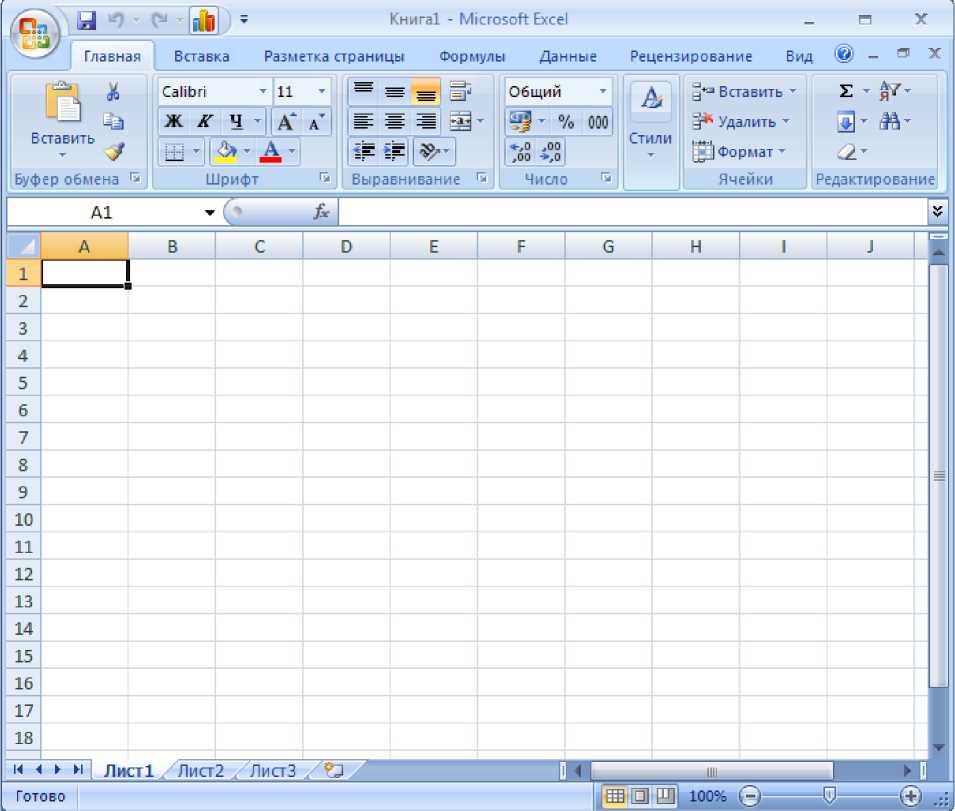 • меню
панель инструментов окно документа (лист) заголовки столбцов
заголовки строк строка формул
ярлыки листов
строка состояния
Интерфейс табличного процессора MS Excel
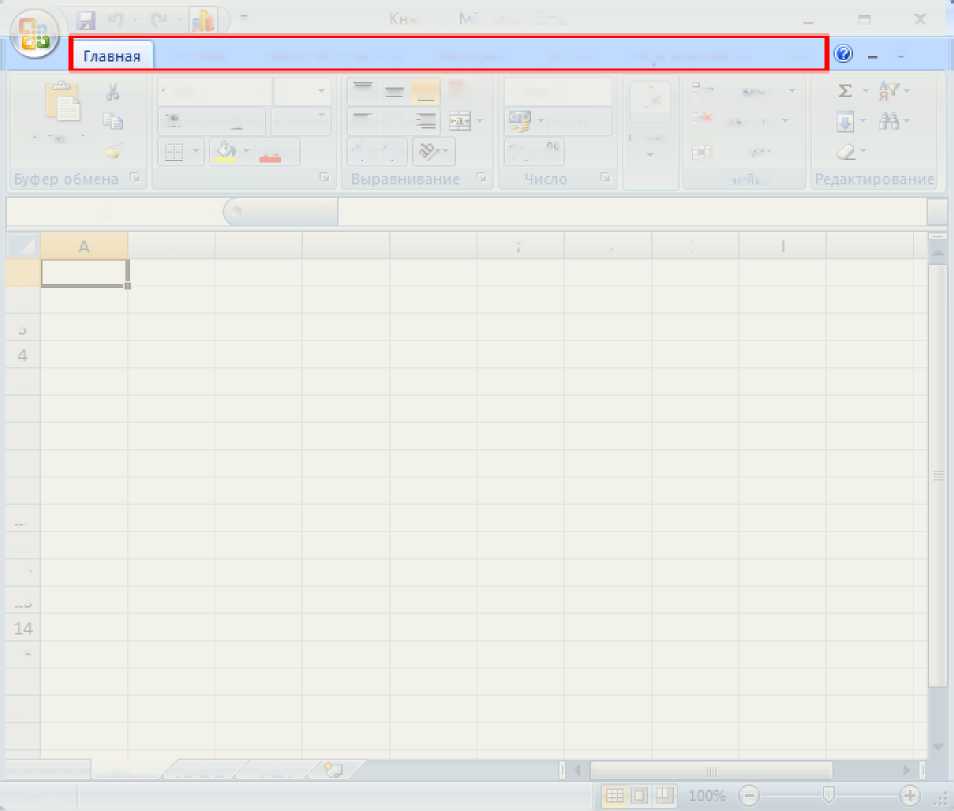 ti 'I <                    Книга1 - Microsoft Excel
Интерфейс MS Excel состоит из следующих частей:
го X
Вставка Разметка страницы Формулы Данные Рецензирование Вид
• меню]
панель инструментов окно документа (лист) заголовки столбцов
заголовки строк строка формул
ярлыки листов
строка состояния
н < » н | Лист1 / Лист2 / ЛистЗ /
Готово
Интерфейс табличного процессора MS Excel
Интерфейс MS Excel состоит из следующих частей:
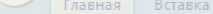 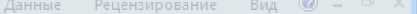 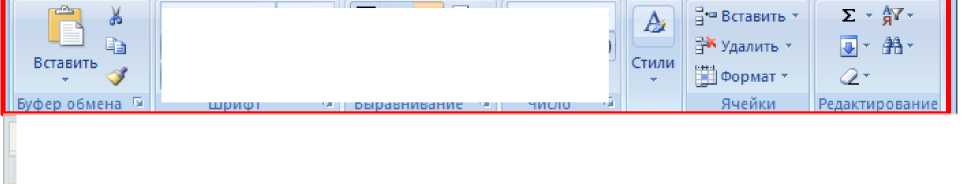 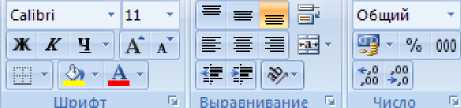 • меню
• панель инструментов
Al
В
“I
■
• окно документа (лист)
• заголовки столбцов
• заголовки строк
• строка формул
• ярлыки листов
• строка состояния
5
9
10
11
16
17
18
Интерфейс табличного процессора MS Excel
fcj            йЬ *                  Книга1 - Microsoft Excel
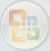 _ Н X
Интерфейс MS Excel состоит из следующих частей:
Вид ® _ я X
Рецензирование
Главная \ Вставка Разметка страницы Формулы Данные
• меню
• панель инструментов
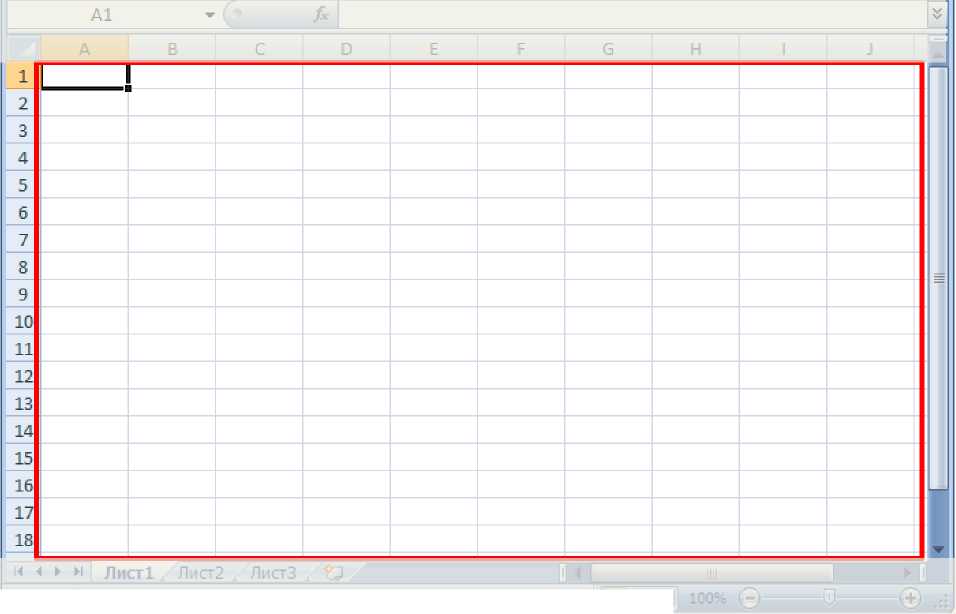 • окно документа (лист)
• заголовки столбцов
• заголовки строк
• строка формул
• ярлыки листов
• строка состояния
Готово
Интерфейс табличного процессора MS Excel
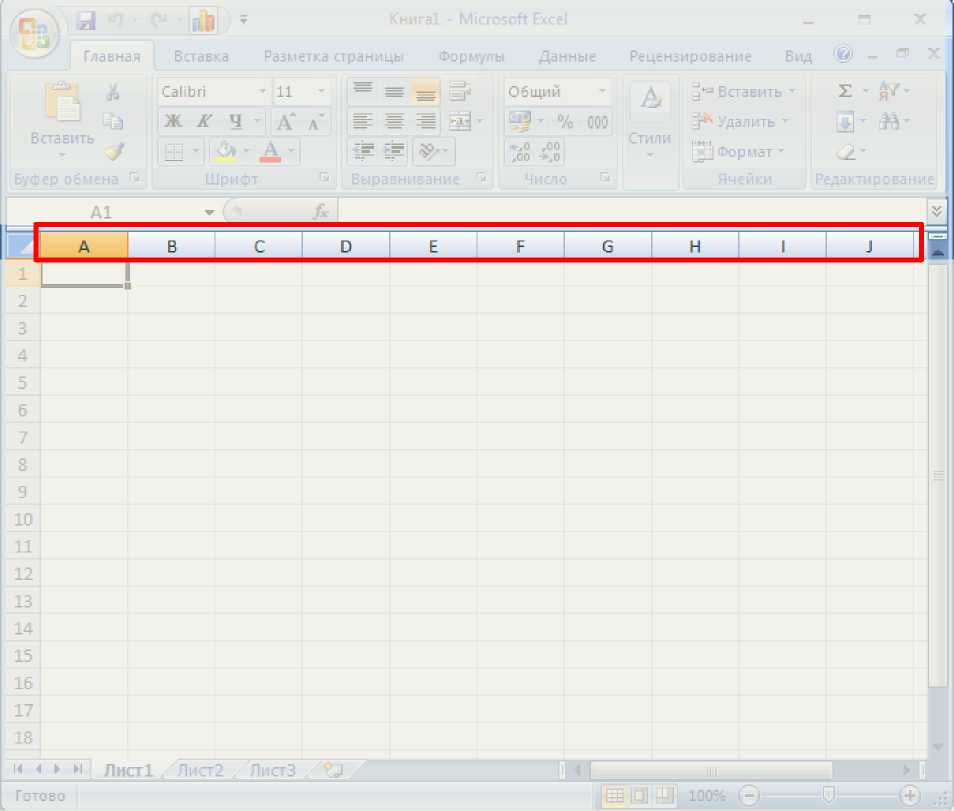 Интерфейс MS Excel состоит из следующих частей:
• меню
• панель инструментов
• окно документа (лист)
• заголовки столбцов
• заголовки строк
• строка формул
• ярлыки листов
• строка состояния
Интерфейс табличного процессора MS Excel
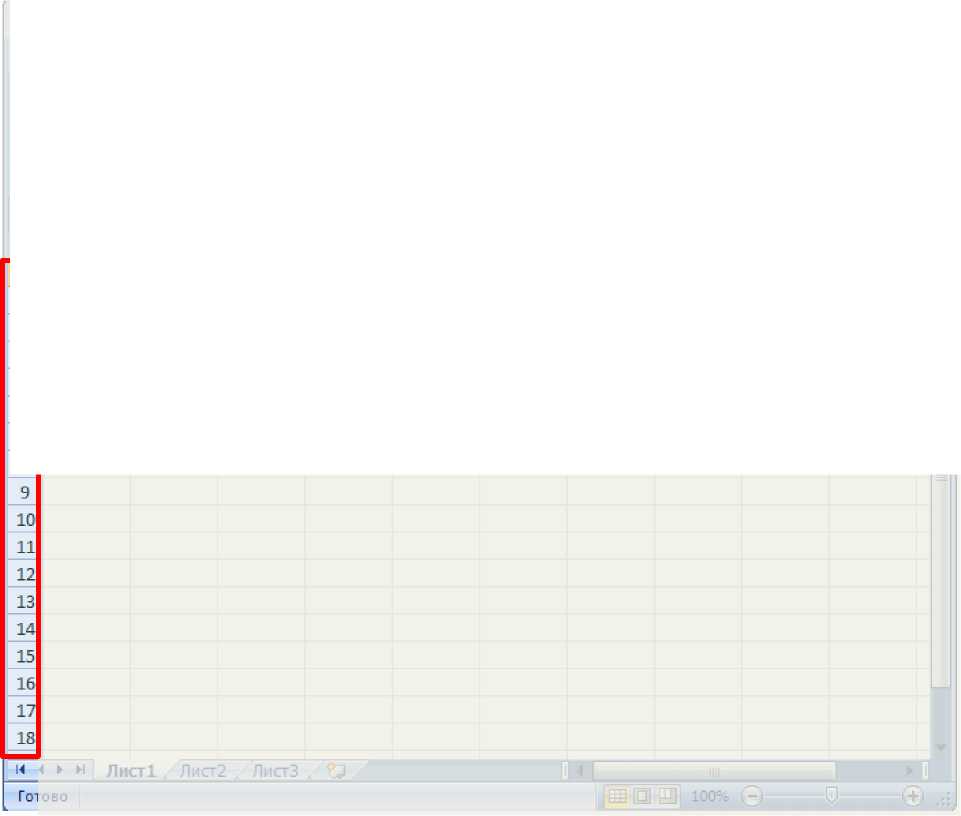 j "I ;                    Книга1 - Microsoft Excel
Интерфейс MS Excel состоит из следующих частей:
'—S | Главная \ Вставка Разметка страницы Формулы Данные Рецензирование Вид      -  1
Calibri     *11  '   = = =1       Общий * А ^•“Вставить* 2_ * fl/*
• меню
Al
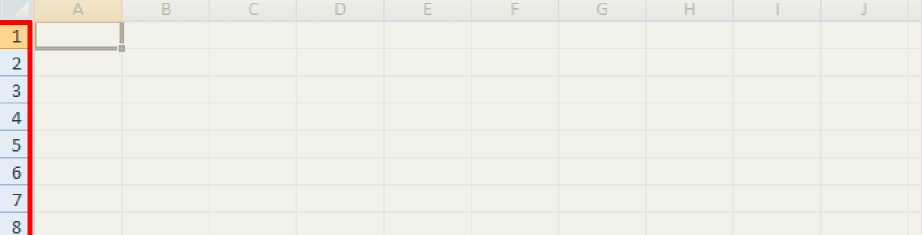 • панель инструментов
• окно документа (лист)
• заголовки столбцов
• заголовки строк
• строка формул
• ярлыки листов
• строка состояния
Интерфейс табличного процессора MS Excel
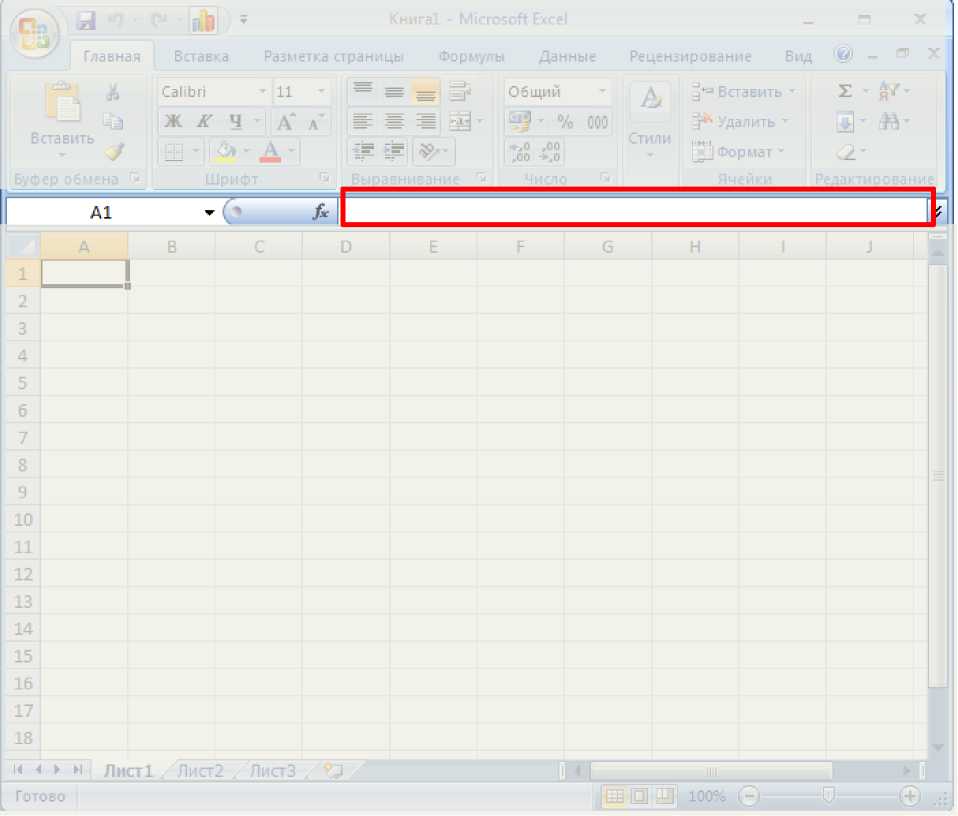 Интерфейс MS Excel состоит из следующих частей:
• меню
• панель инструментов
• окно документа (лист)
• заголовки столбцов
• заголовки строк
• строка формул_______
• ярлыки листов
• строка состояния
Интерфейс табличного процессора MS Excel
Интерфейс MS Excel состоит из следующих частей:
• меню
• панель инструментов
• окно документа (лист)
• заголовки столбцов
• заголовки строк
• строка формул
• ярлыки листов
• строка состояния
1
■■
2
3
6
7
8
9
10
11
12
13
14
15
16
Интерфейс табличного процессора MS Excel
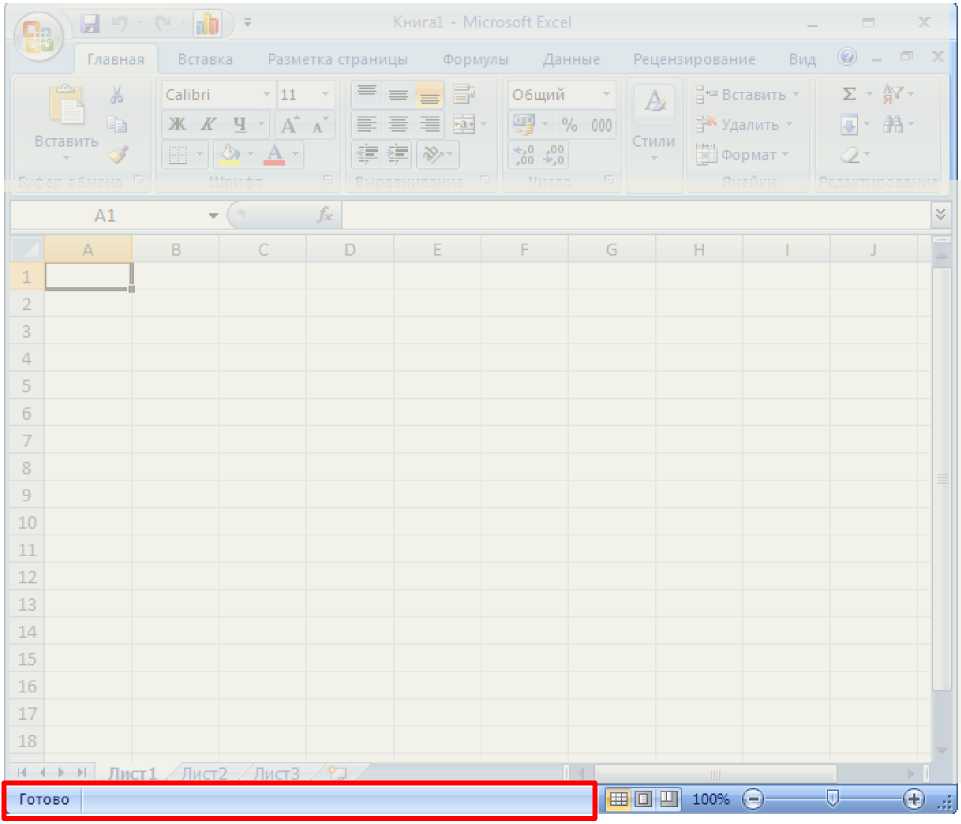 Интерфейс MS Excel состоит из следующих частей:
• меню
• панель инструментов
• окно документа (лист)
• заголовки столбцов
• заголовки строк
• строка формул
• ярлыки листов
• строка состояния
Номер текущей ТЕКУЩАЯ-ЯЧЕЙКА
ячейки                        Значение текущей
ячейки
ТЕКУЩАЯ ЯЧЕЙКА
Номер текущей
ячейки
Значение текущей
\
ячейки
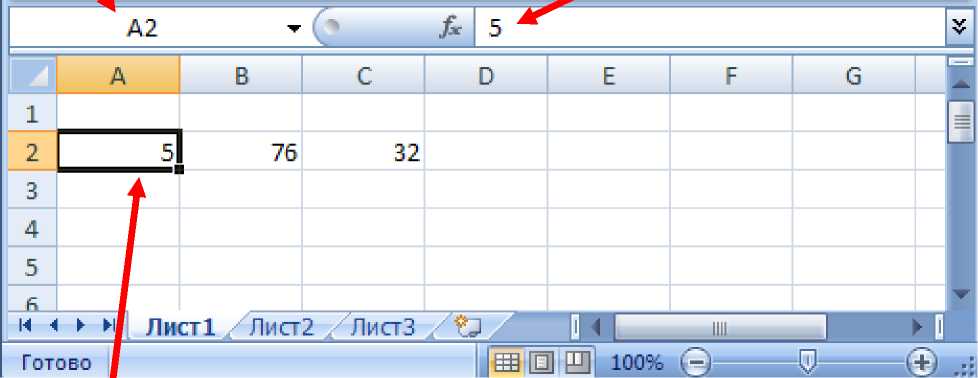 Ячейка, с которой производятся какие-то Действия, выДеляется Текущая ячейка    рамкой и называется текущей
(активной).
Ячейка, с которой производятся
какие-то Действия, выДеляется
Текущая ячейка
рамкой и называется текущей
(активной)
Значение текущей
Значение текущей ячейки
Номер текущей ячейки
Номер текущей ячейки
ячейки
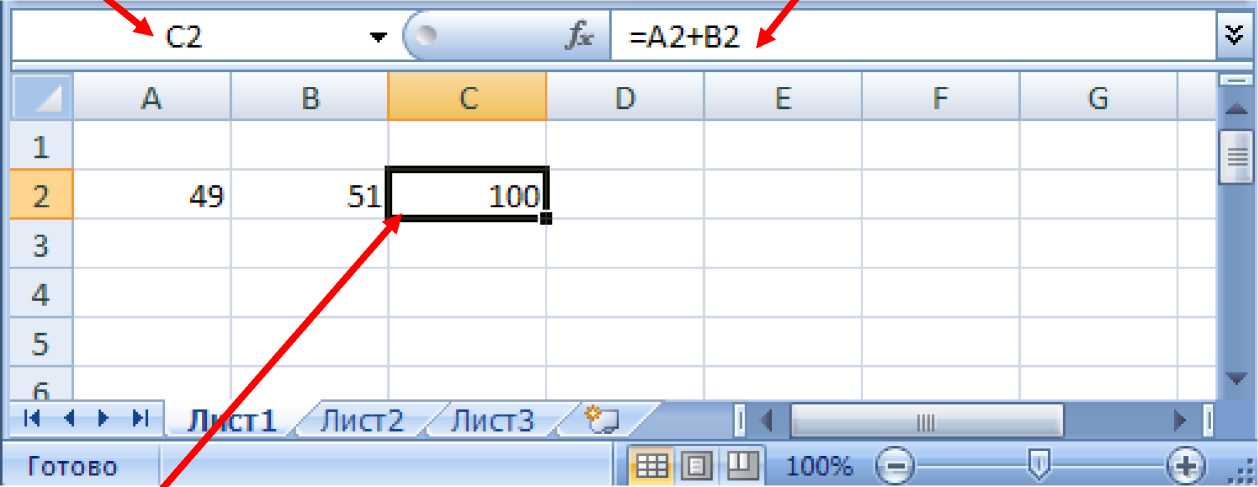 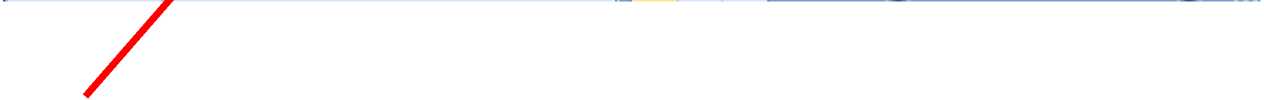 Текущая ячейка
ДАННЫЕ В ЭЛЕКТРОННОЙ ТАБЛИЦЕ
Текст               Число            Формула
Содержимым ячейки может быть:
• текст,
• числовое значение,
• формула
РЕЖИМЫ ОТОБРАЖЕНИЯ ДАННЫХ ЭЛЕКТРОННОЙ ТАБЛИЦЫ
Режим отображения значений
I                                                                          --------------------------------------------------------------------------------------------------------------------------------------------------------------------------------------------------------------------------------
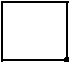 C
A
B
D
Таблица учета продажи молочных продуктов
1
Остаток
Продукт
Цена
Поставлено
Продано
Выручка
2
Молоко
20,00
100
100
0
2000
3
Сметана
10,20
85
70
15
714
4
Творог
18,50
125
110
15
2035
5
Йогурт
5,40
250
225
25
1215
6
Сливки
15,20
50
45
5
684
7
ТЕКСТЫ В ЭЛЕКТРОННОЙ ТАБЛИЦЕ
Тексты в ЭТ- это последовательность символов, которая не может быть воспринята как число или формула, а также любая последовательность, ввоД которой начинается с апострофа (')
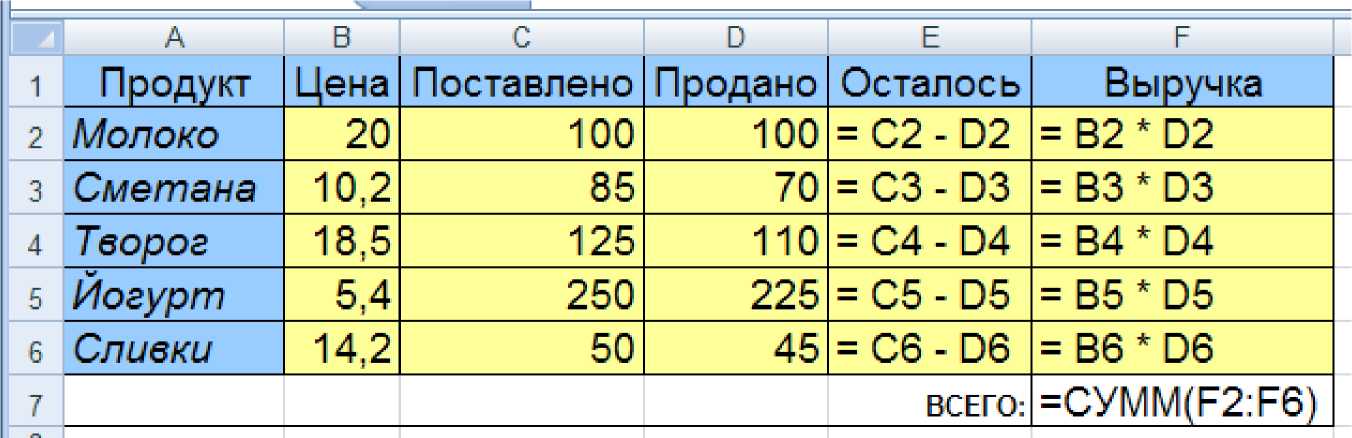 ПРАВИЛА ЗАПИСИ ЧИСЕЛ
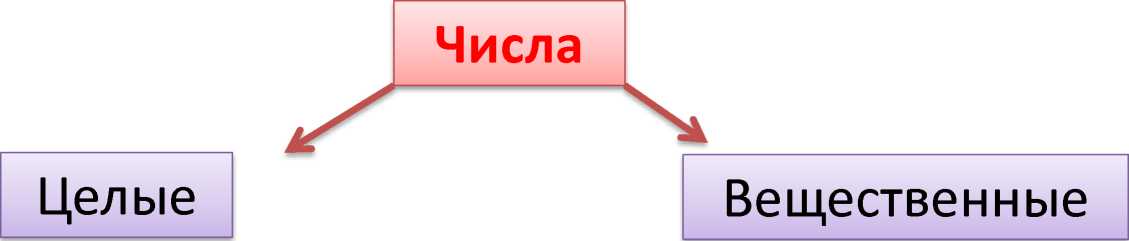 l/
с фиксированной запятой
\
с плавающей запятой
Примеры:
25; -3456;
Примеры: 25,37; -3,6347;
Примеры: 0,5е9; 3е-6 ;
ПРАВИЛА ЗАПИСИ ФОРМУЛ
J Запись формулы в ячейке начинается со знака
«равно» (=).
J Формулы содержат числа, имена ячеек, знаки операций, круглые скобки, имена функций.
J Вся формула пишется в строку, символы выстраиваются последовательно друг за другом.
J В формулах допускается употребление некоторых математических функций.
ПРАВИЛА ЗАПИСИ ФОРМУЛ
• E2 = С2 — D2 — из числа в ячейке C2 вычесть число в ячейке D2, результат будет помещен в ячейку Е2, в которой записана эта формула;
•F2 = B2*D2 — число в ячейке В2 умножить на число в ячейке D2, результат будет помещен в ячейку F2.
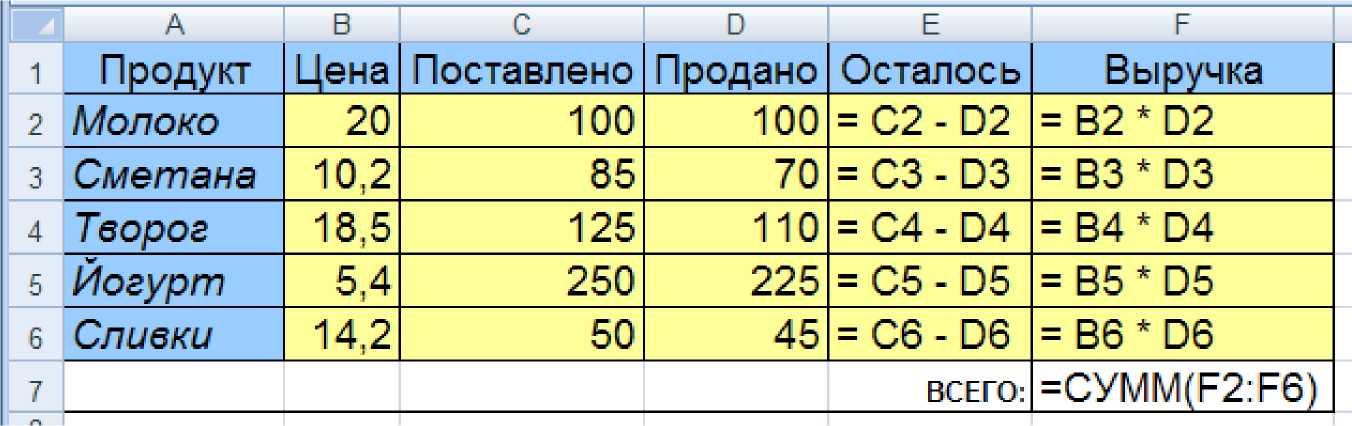 • 2.5*А1 + В2*СЗ          • F7/2 + G7/3
• (ВЗ - С1 )/(ВЗ + С1)         • (А5 - 1)Л2
ПОДГОТОВКА ЭЛЕКТРОННОЙ ТАБЛИЦЫ К РАСЧЕТАМ
1. Ввод текстовой информации в соответствующие ячейки (формирование заголовков)
2. Запись формул в вычисляемые (зависимые) ячейки
3. Форматирование, оформление таблицы (установка размеров
ячеек, рисование рамок, определение расположения информации внутри ячеек, управление шрифтами)
Задача №1
• В ячейки ЭТ введены следующие формулы:
Вычислите значения, которые будут
отображены на экране в клетках ЭТ.
Задача №1
• В ячейки ЭТ введены следующие формулы:
Вычислите значения, которые будут
отображены на экране в клетках ЭТ.
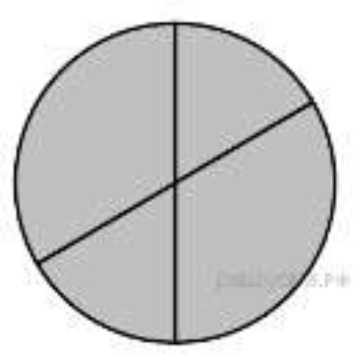 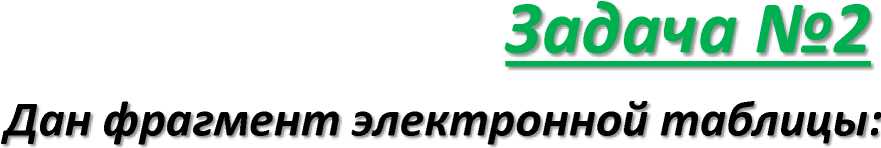 Какая из формул, приведённых ниже, может быть записана в ячейке В2, чтобы построенная после выполнения вычислений диаграмма по значениям диапазона ячеек A2:D2 соответствовала рисунку?
1) =С1/А1+1
2) =А1-1
3) =С1+В1
4) =С1+1
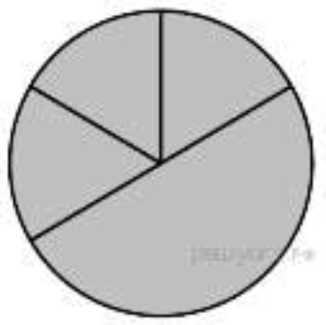 Задача №3
Дан фрагмент электронной таблицы:
Какая из формул, приведённых ниже, может быть записана в ячейке А2, чтобы построенная после выполнения вычислений диаграмма по значениям диапазона ячеек A2:D2 соответствовала рисунку?
1) =D1*2
3) =В1-А1
4) =В1/С1
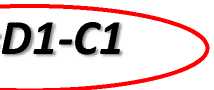 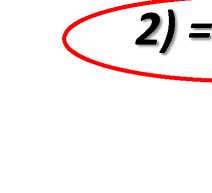 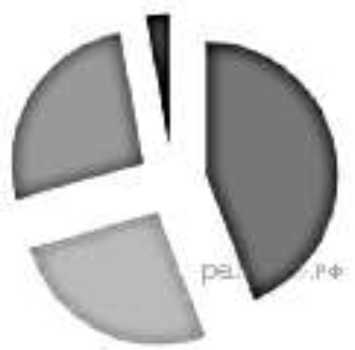 Задача №4
Дан фрагмент электронной таблицы:
Какая из формул, приведённых ниже, может быть записана в ячейке А2, чтобы построенная после выполнения вычислений диаграмма по значениям диапазона ячеек A2:D2 соответствовала рисунку?
1) =(С1 - А1 )/2
2) = А1 - D1
3) =(С1 + В1)/3
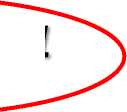 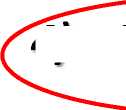 4) =А1+С1+2*В1